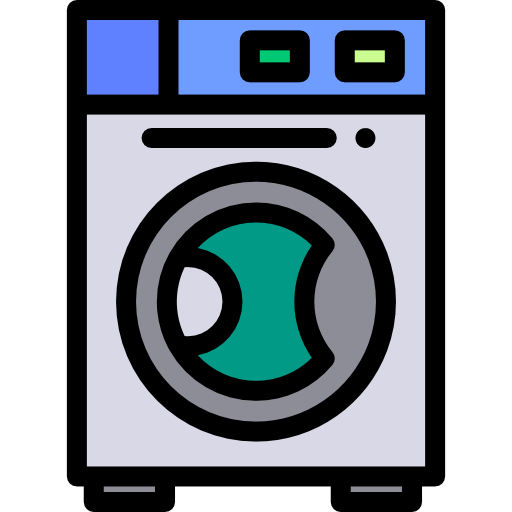 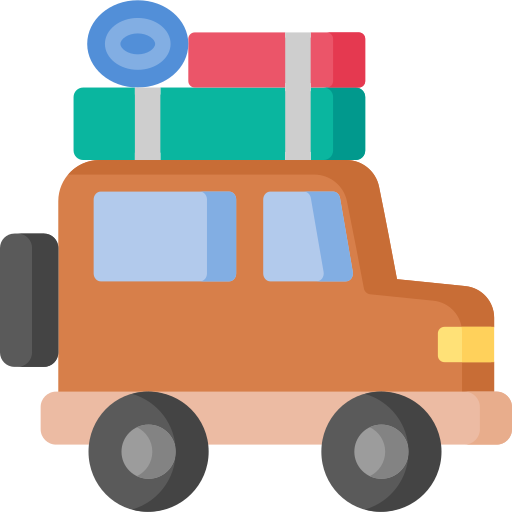 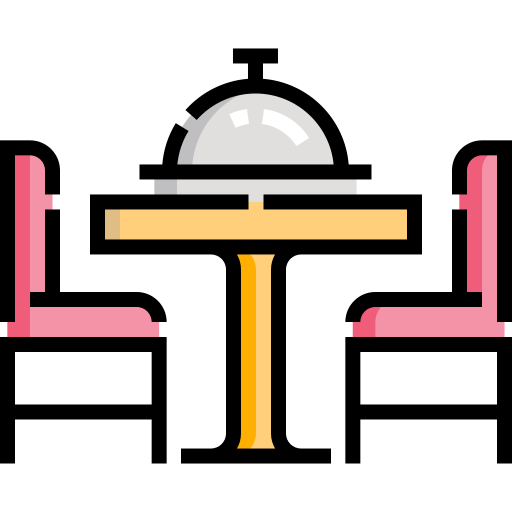 Can you escape?
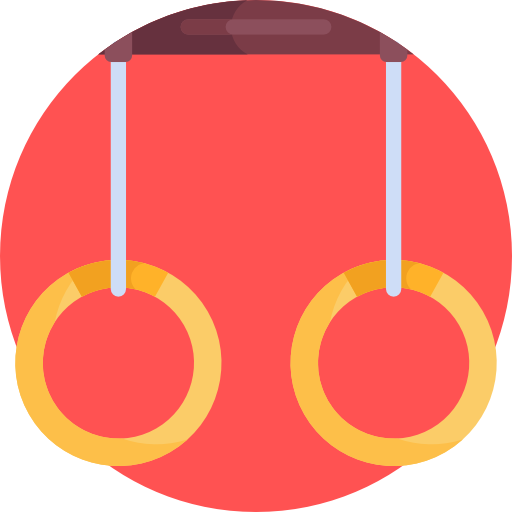 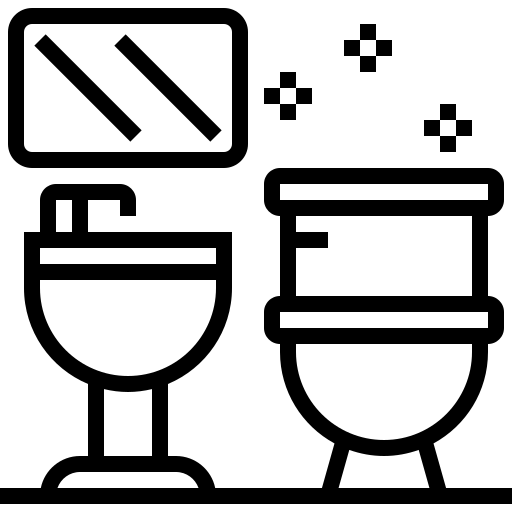 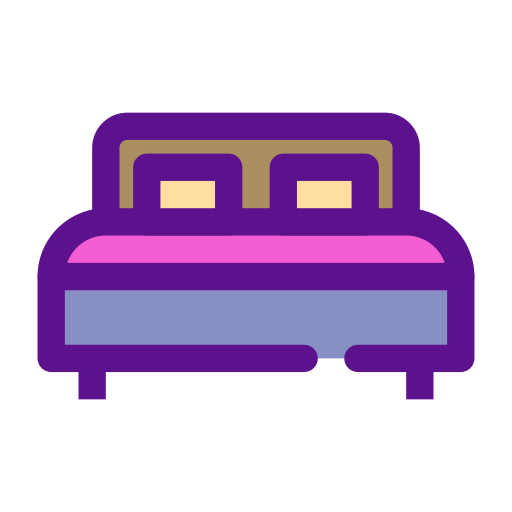 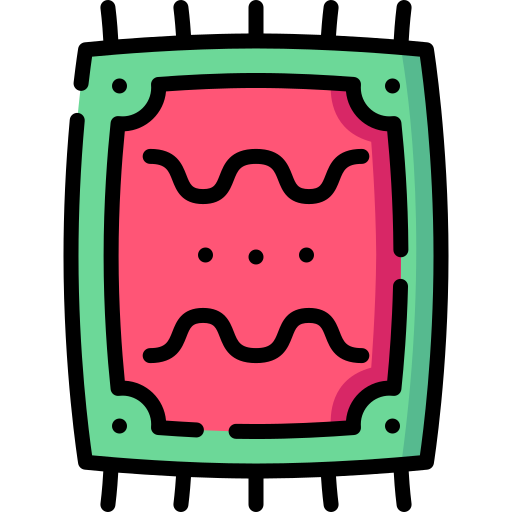 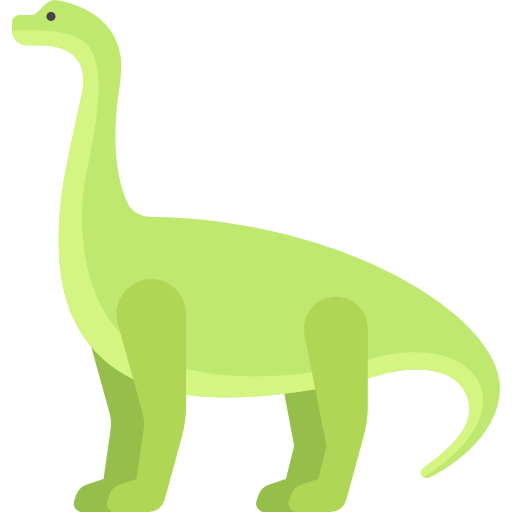 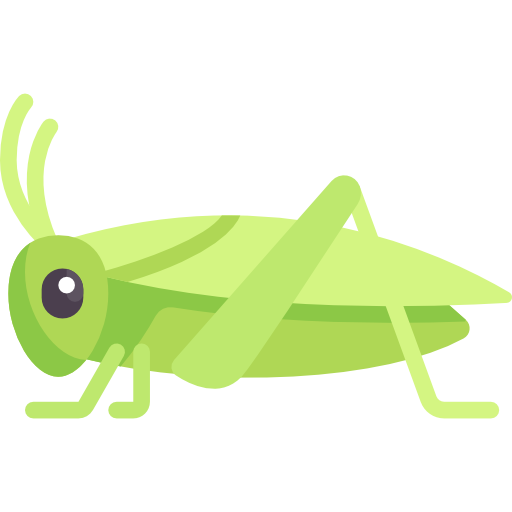 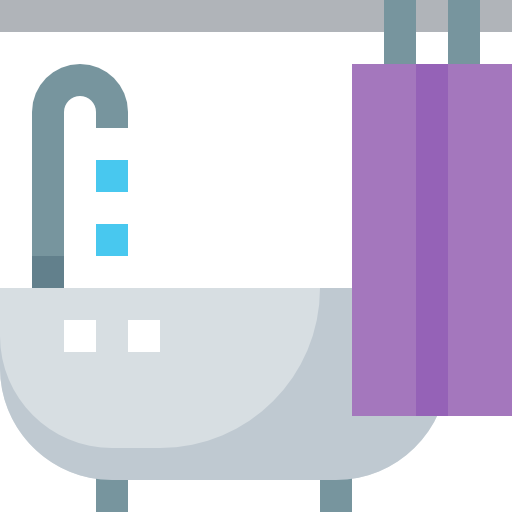 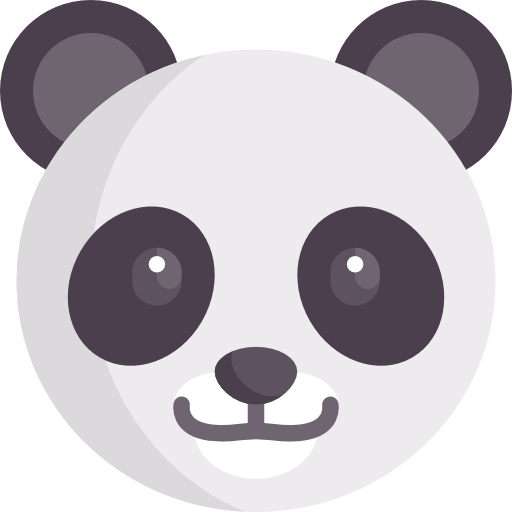 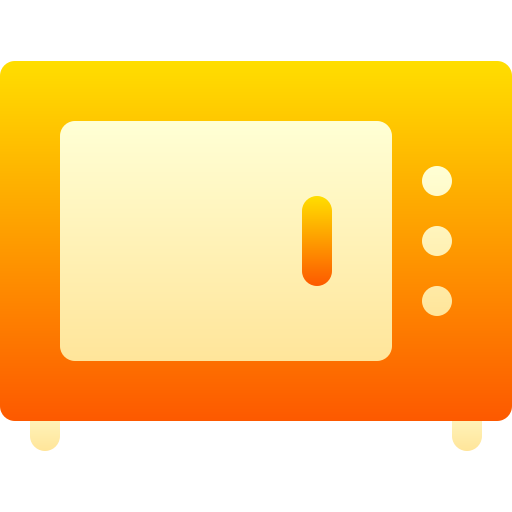 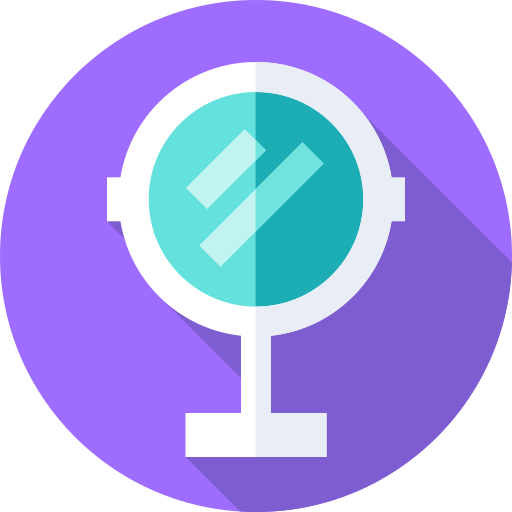 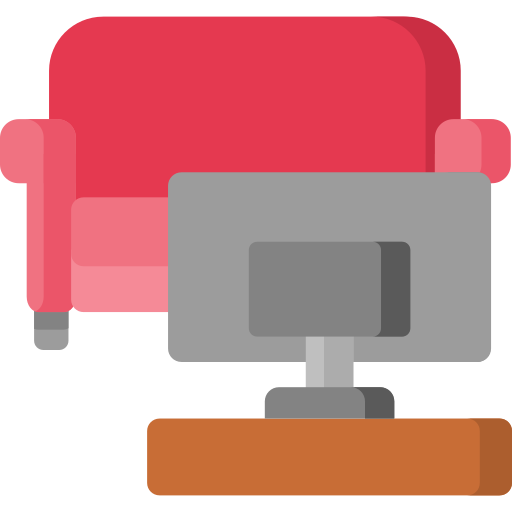 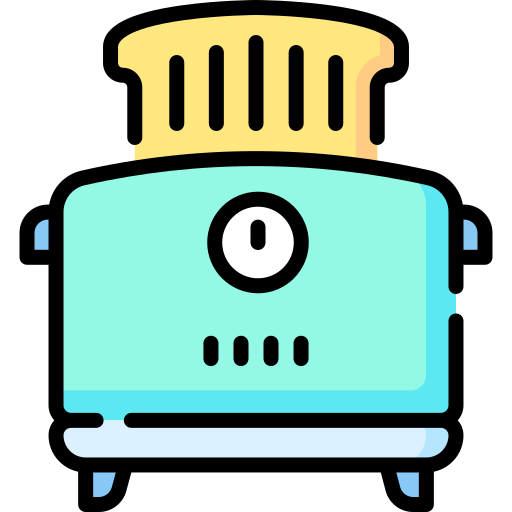 You’re free!
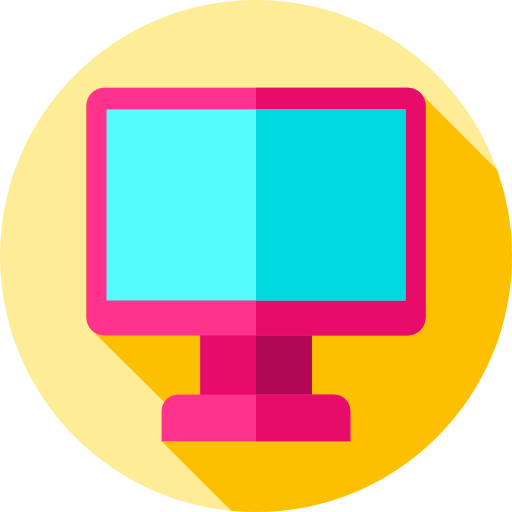 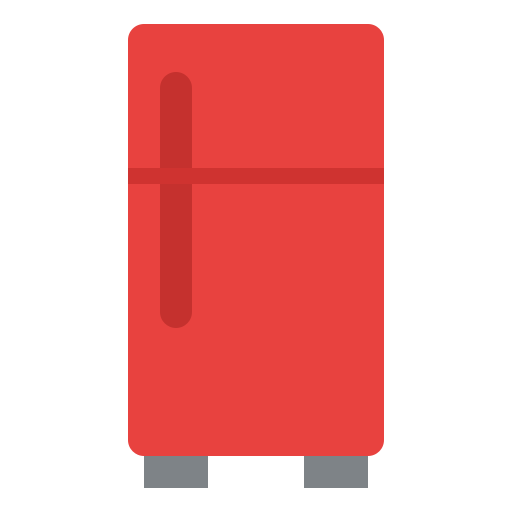 Start again